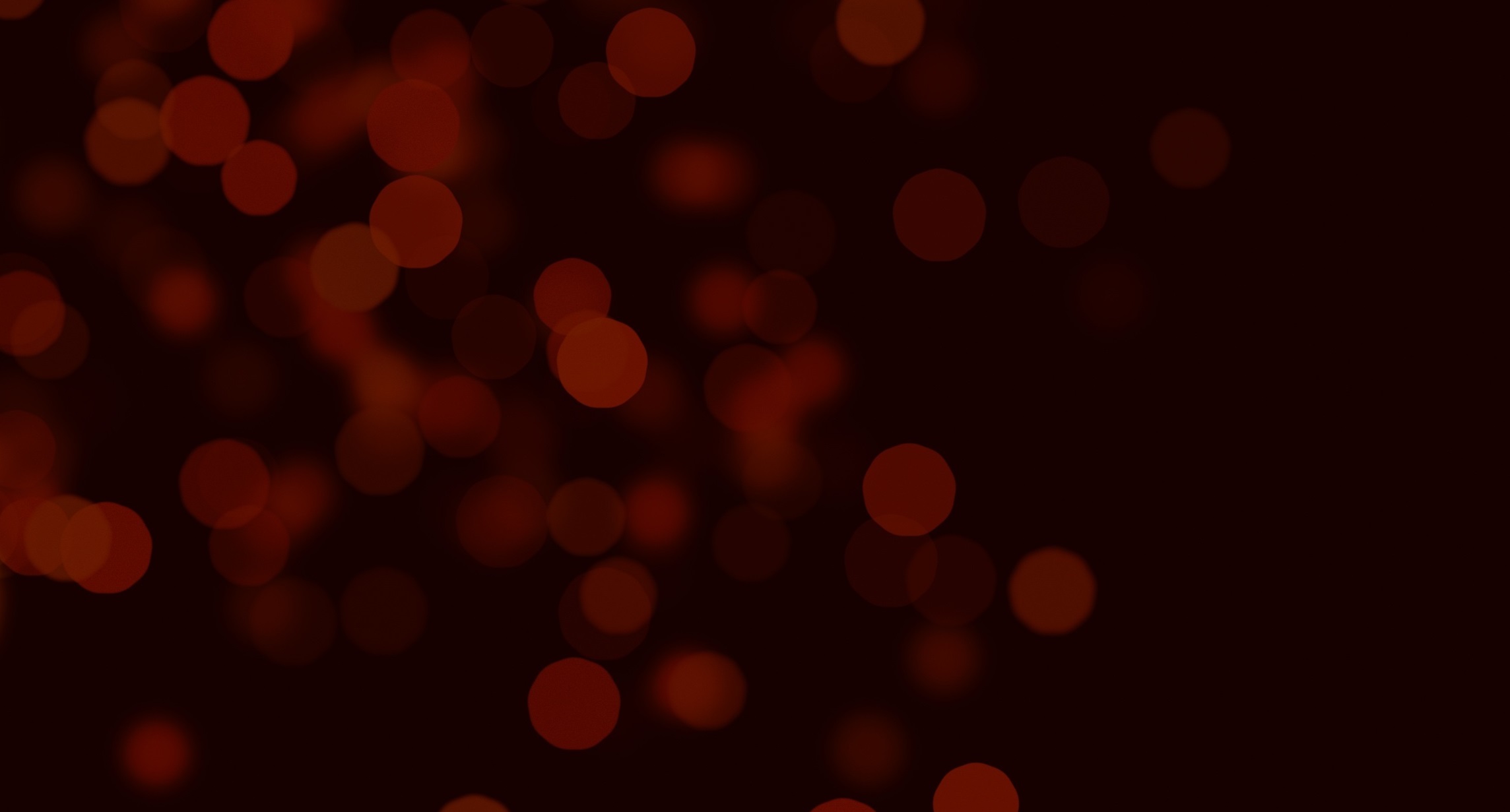 BUSINESS REPORT
年度工作总结汇报模板
X
2 0 X
赢在
20XX.XX.XX
xxxxxx
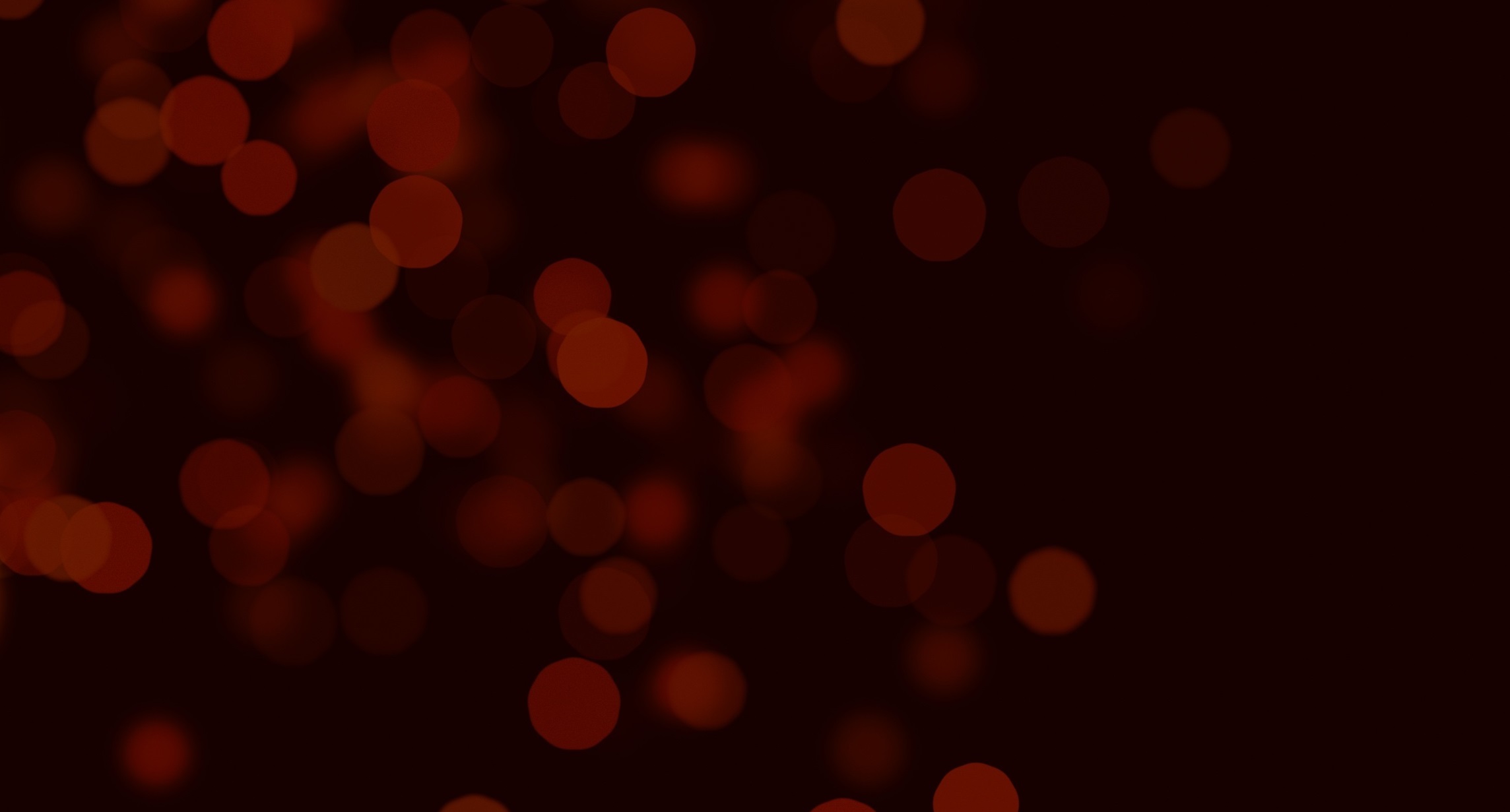 添加添加文字
添加添加文字
01
02
03
04
添加添加文字
添加添加文字
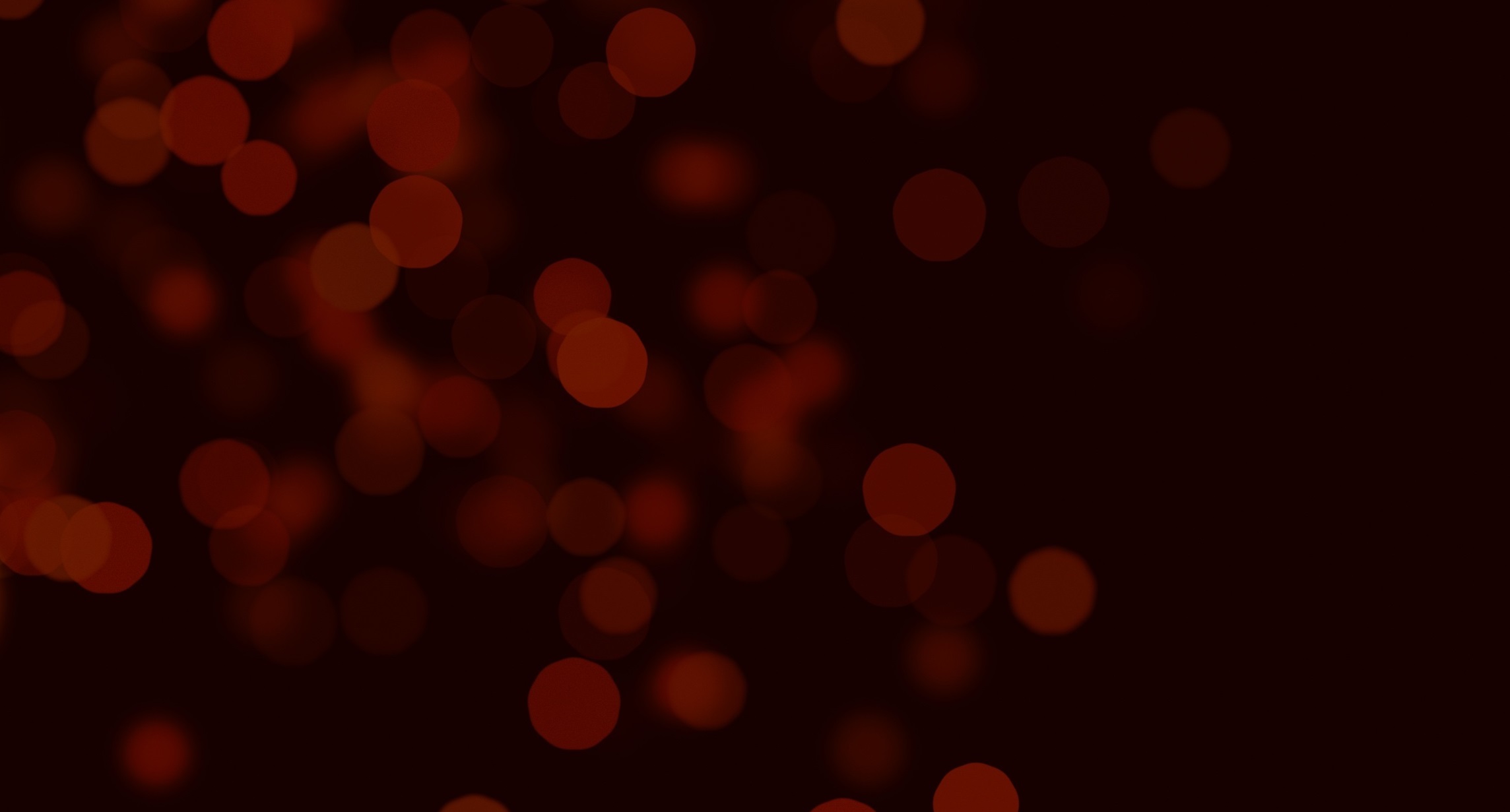 01
添加文字
添加文字
添加文字
添加文字
添加文字
这里填写目录内容说明，设计发展存在着一个时代价值观的问题。
这里填写目录内容说明，设计发展存在着一个时代价值观的问题。
01
02
04
03
这里填写目录内容说明，设计发展存在着一个时代价值观的问题。
这里填写目录内容说明，设计发展存在着一个时代价值观的问题。
随着计算机技术的发展及印刷技术的进步，平面设计在视觉感观领域的表现和应用也越来越丰富。
随着计算机技术的发展及印刷技术的进步，平面设计在视觉感观领域的表现和应用也越来越丰富。
随着计算机技术的发展及印刷技术的进步，平面设计在视觉感观领域的表现和应用也越来越丰富。
随着计算机技术的发展及印刷技术的进步，平面设计在视觉感观领域的表现和应用也越来越丰富。
随着计算机技术的发展及印刷技术的进步，平面设计在视觉感观领域的表现和应用也越来越丰富。
01
02
随着计算机技术的发展及印刷技术的进步，平面设计在视觉感观领域的表现和应用也越来越丰富。
随着计算机技术的发展及印刷技术的进步，平面设计在视觉感观领域的表现和应用也越来越丰富。
04
03
随着计算机技术的发展及印刷技术的进步，平面设计在视觉感观领域的表现和应用也越来越丰富。
随着计算机技术的发展及印刷技术的进步，平面设计在视觉感观领域的表现和应用也越来越丰富。
您的内容打在这里，或者通过复制您的文本后，在此框中选择粘贴，并选择只保留文字。您的内容打在这里您的内容打在这里，或者通过复制您的文本后，在此框中选择粘贴，并选择只保留文字。您的内容打在这里
您的内容打在这里，或者通过复制您的文本后，在此框中选择粘贴，并选择只保留文字。您的内容打在这里您的内容打在这里，或者通过复制您的文本后，在此框中选择粘贴，并选择只保留文字。您的内容打在这里
您的内容打在这里，或者通过复制您的文本后，在此框中选择粘贴，并选择只保留文字。您的内容打在这里您的内容打在这里，或者通过复制您的文本后，在此框中选择粘贴，并选择只保留文字。您的内容打在这里
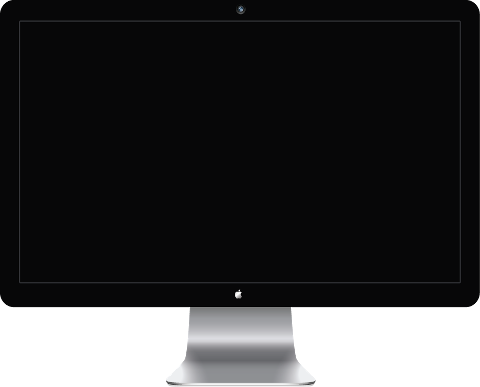 单击添加文字
单击此处添加文字单击此处添加文字单击此处添加文字单击此处添加文字单击此处添加文字
单击添加文字
单击此处添加文字单击此处添加文字单击此处添加文字单击此处添加文字单击此处添加文字
单击添加文字
单击此处添加文字单击此处添加文字单击此处添加文字单击此处添加文字单击此处添加文字
单击添加文字
单击此处添加文字单击此处添加文字单击此处添加文字单击此处添加文字单击此处添加文字
单击添加文字
单击此处添加文字单击此处添加文字单击此处添加文字单击此处添加文字单击此处添加文字
单击添加文字
单击此处添加文字单击此处添加文字单击此处添加文字单击此处添加文字单击此处添加文字
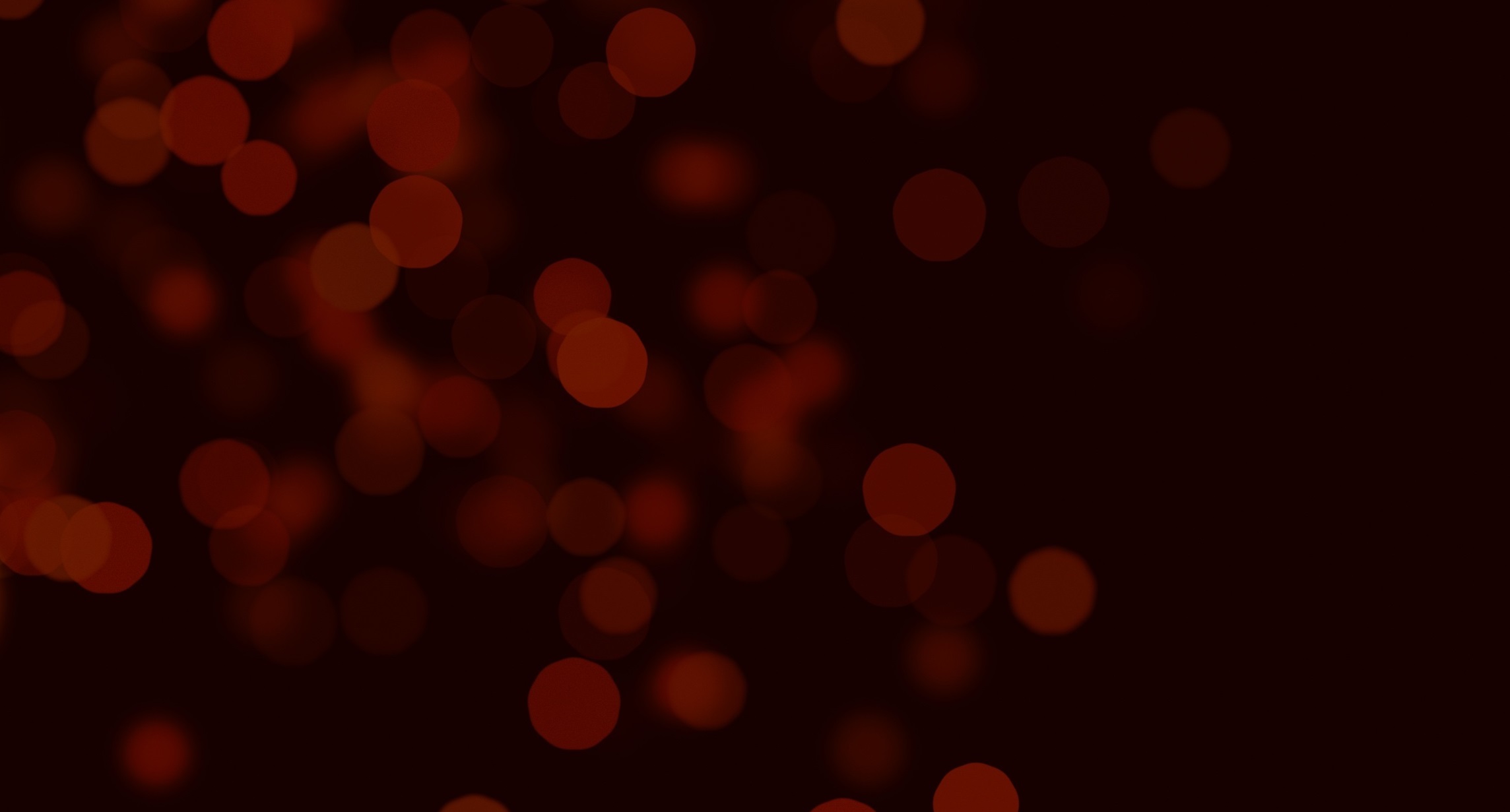 02
添加文字
添加文字
添加文字
添加文字
添加文字
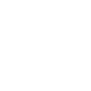 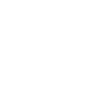 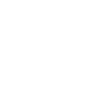 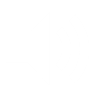 请在此添加文本内容
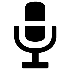 请在此添加文本内容
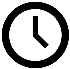 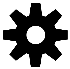 请在此添加文本内容
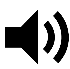 请在此添加文本内容
这里填写小标题
这里填写小标题
请在此添加文本内容
请在此添加文本内容
S
O
T
W
这里填写小标题
这里填写小标题
请在此添加文本内容
请在此添加文本内容
随着计算机技术的发展及印刷技术的进步，平面设计在视觉感观领域的表现和应用也越来越丰富。
随着计算机技术的发展及印刷技术的进步，平面设计在视觉感观领域的表现和应用也越来越丰富。
随着计算机技术的发展及印刷技术的进步，平面设计在视觉感观领域的表现和应用也越来越丰富。
随着计算机技术的发展及印刷技术的进步，平面设计在视觉感观领域的表现和应用也越来越丰富。
随着计算机技术的发展及印刷技术进步，平面设计在视觉感观领域的表现也越来越丰富，这真正的对今天的平面设计的。
随着计算机技术的发展及印刷技术进步，平面设计在视觉感观领域的表现也越来越丰富，这真正的对今天的平面设计的。
随着计算机技术的发展及印刷技术进步，平面设计在视觉感观领域的表现也越来越丰富，这真正的对今天的平面设计的。
随着计算机技术的发展及印刷技术进步，平面设计在视觉感观领域的表现也越来越丰富，这真正的对今天的平面设计的。
随着计算机技术的发展及印刷技术进步，平面设计在视觉感观领域的表现也越来越丰富这真正的对今天的平面设计的新。
随着计算机技术的发展及印刷技术进步，平面设计在视觉感观领域的表现也越来越丰富这真正的对今天的平面设计的新。
随着计算机技术的发展及印刷技术进步，平面设计在视觉感观领域的表现也越来越丰富这真正的对今天的平面设计的新。
01
02
03
04
05
随着计算机技术的发展及印刷技术进步，平面设计在视觉感观领域的表现也越来越丰富这真正的对今天的平面设计的新。
随着计算机技术的发展及印刷技术进步，平面设计在视觉感观领域的表现也越来越丰富这真正的对今天的平面设计的新。
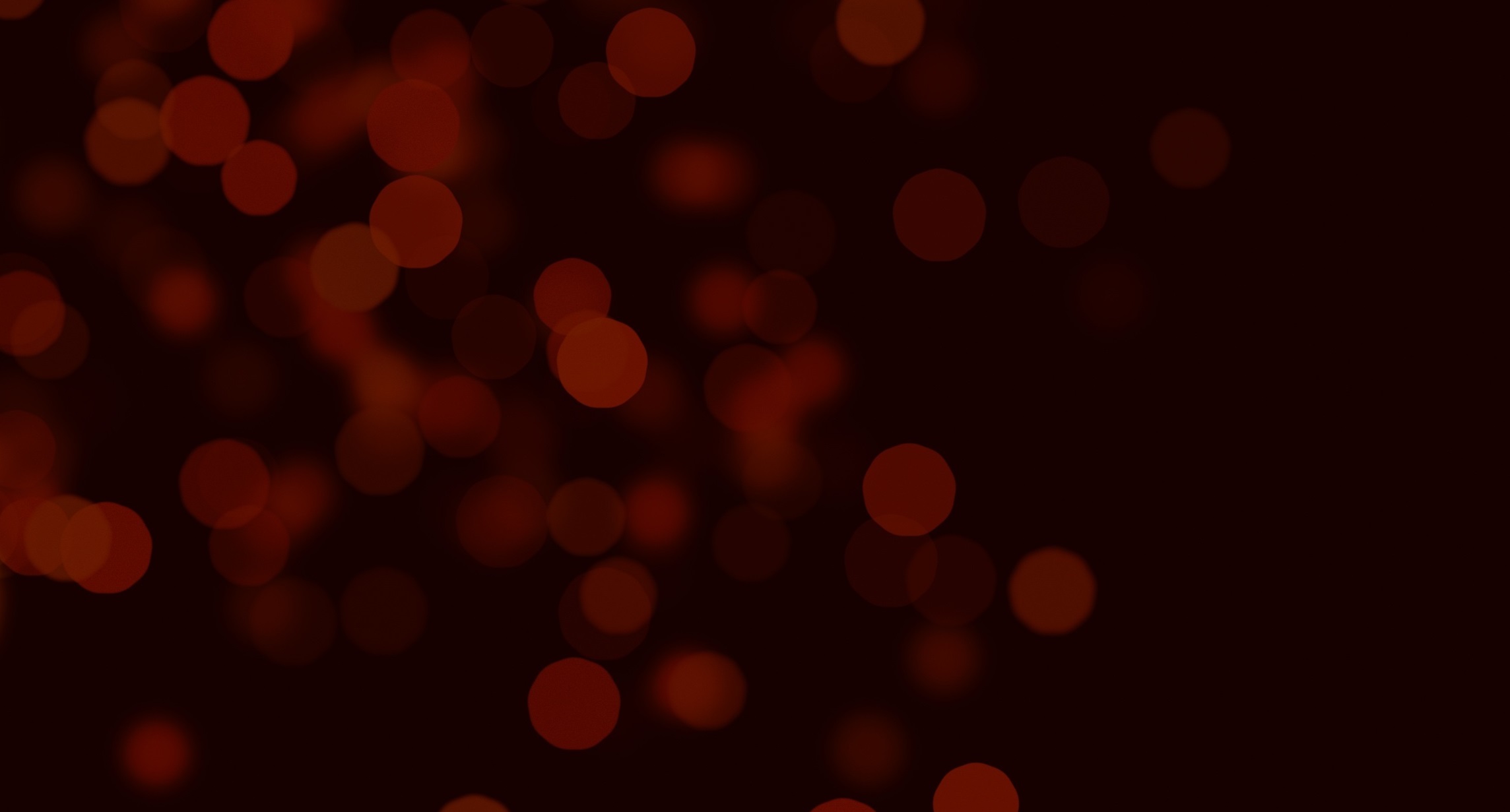 03
添加文字
添加文字
添加文字
添加文字
添加文字
这里填写小标题
这里填写小标题
请在此添加文本内容
请在此添加文本内容
这里填写小标题
请在此添加文本内容
keyword
keyword
随着计算机技术的发展及印刷技进步，平面设计在视觉感观领域的表现也越来越丰富，这对今天的平面设计都提出了挑战也为平面设计者提供了广阔的发展空间平面设计者不仅要掌握传统设计工具市场知识。
keyword
随着计算机技术的发展及印刷技术进步，平面设计在视觉感观领域的表现也就越来越丰富。
随着计算机技术的发展及印刷技术进步，平面设计在视觉感观领域的表现也就越来越丰富。
随着计算机技术的发展及印刷技术进步，平面设计在视觉感观领域的表现也就越来越丰富。
随着计算机技术的发展及印刷技术进步，平面设计在视觉感观领域的表现也就越来越丰富。
设计的发展存在着一个时代价值观的问题即什么是设计？为什么而设计？对于多元化的今天，围绕这个问题，不同的时期就会形成不同的设计面貌。
50%
35%
设计的发展存在着一个时代价值观的问题即什么是设计？为什么而设计？对于多元化的今天，围绕这个问题，不同的时期就会形成不同的设计面貌。
设计的发展存在着一个时代价值观的问题即什么是设计？为什么而设计？对于多元化的今天，围绕这个问题，不同的时期就会形成不同的设计面貌。
50%
80%
设计的发展存在着一个时代价值观的问题即什么是设计？为什么而设计？对于多元化的今天，围绕这个问题，不同的时期就会形成不同的设计面貌。
随着计算机技术的发展及印刷技术的进步，平面设计在视觉感观领域的表现和应用也越来越丰富。
随着计算机技术的发展及印刷技术的进步，平面设计在视觉感观领域的表现和应用也越来越丰富。
01
02
KEY WORD
随着计算机技术的发展及印刷技术的进步，平面设计在视觉感观领域的表现和应用也越来越丰富。
随着计算机技术的发展及印刷技术的进步，平面设计在视觉感观领域的表现和应用也越来越丰富。
04
03
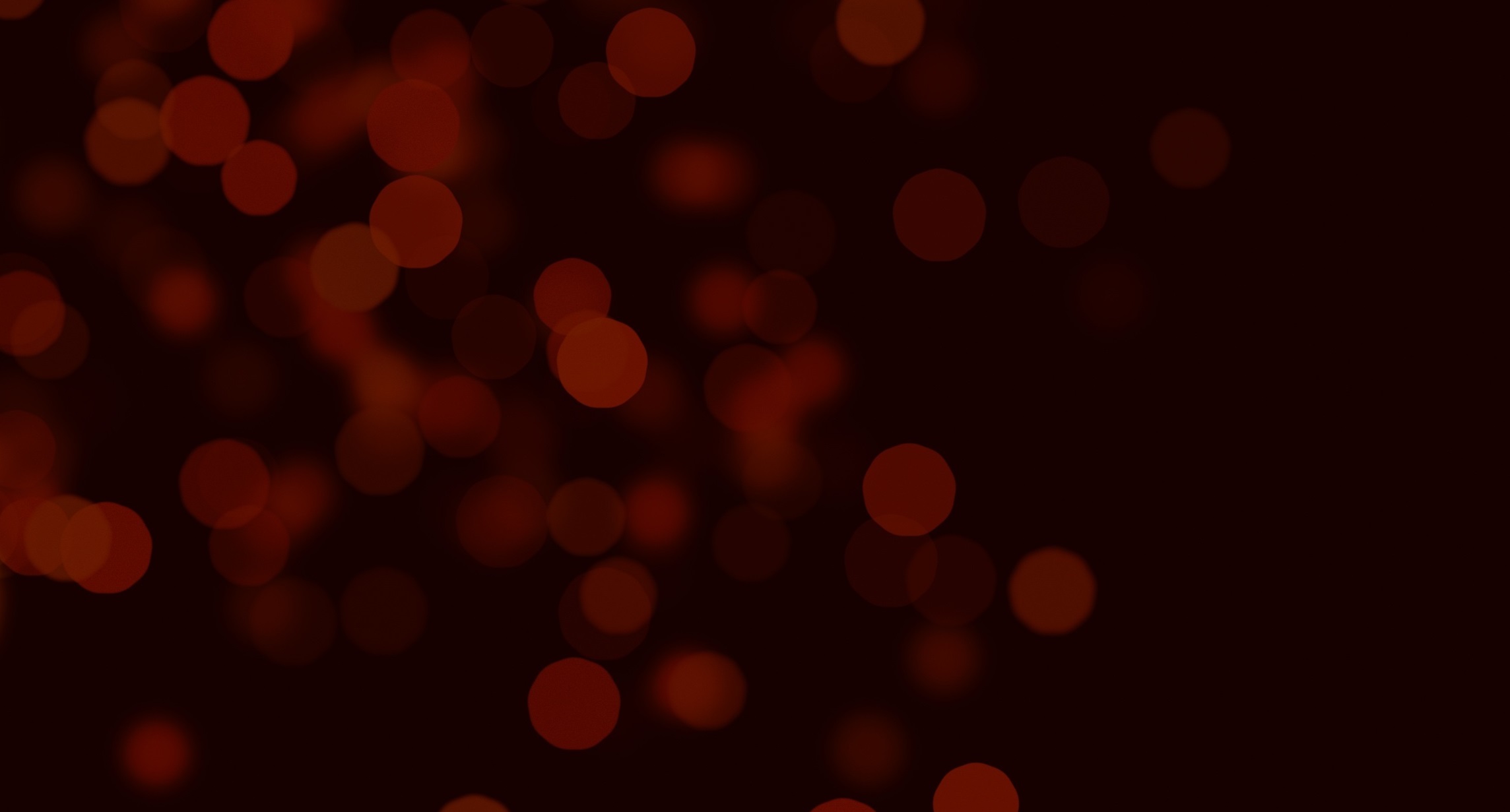 04
添加文字
添加文字
添加文字
添加文字
添加文字
随着计算机技术的发展及印刷技术的进步，平面设计在视觉感观领域的表现和应用也越来越丰富。
01
随着计算机技术的发展及印刷技术的进步，平面设计在视觉感观领域的表现和应用也越来越丰富。
04
02
随着计算机技术的发展及印刷技术的进步，平面设计在视觉感观领域的表现和应用也越来越丰富。
03
随着计算机技术的发展及印刷技术的进步，平面设计在视觉感观领域的表现和应用也越来越丰富。
01
02
随着计算机技术的发展及印刷技术进步，平面设计在视觉感观领域的表现也越来越丰富，这真正的对今天的平面设计的。
随着计算机技术的发展及印刷技术进步，平面设计在视觉感观领域的表现也越来越丰富，这真正的对今天的平面设计的。
04
03
随着计算机技术的发展及印刷技术进步，平面设计在视觉感观领域的表现也越来越丰富，这真正的对今天的平面设计的。
随着计算机技术的发展及印刷技术进步，平面设计在视觉感观领域的表现也越来越丰富，这真正的对今天的平面设计的。
KEY WORD
KEY WORD
随着计算机技术的发展及印刷技术进步，平面设计在视觉感观领域表现也越来越丰富，这真正的对今天的平面设计都提出问题。
随着计算机技术的发展及印刷技术进步，平面设计在视觉感观领域表现也越来越丰富，这真正的对今天的平面设计都提出问题。
随着计算机技术的发展及印刷技术进步，平面设计在视觉感观领域表现也越来越丰富，这真正的对今天的平面设计都提出问题。
随着计算机技术的发展及印刷技术进步，平面设计在视觉感观领域表现也越来越丰富，这真正的对今天的平面设计都提出问题。
KEY WORD
KEY WORD
单击添加文字
单击添加文字单击添加文字单击添加文字单击添加文字单击添加文字单击添加文字
单击添加文字
单击添加文字单击添加文字单击添加文字单击添加文字单击添加文字单击添加文字
单击添加文字
单击添加文字单击添加文字单击添加文字单击添加文字单击添加文字单击添加文字
单击添加文字
单击添加文字单击添加文字单击添加文字单击添加文字单击添加文字单击添加文字
点击添加小标题
您的内容打在这里，或者通过复制您的文本后，在此框中选择粘贴，并选择只保留文字。您的内容打在这里，或者通过复制您的文本后您的内容打在这里。
第四季度
70%
第一季度
第二季度
52%
45%
第三季度
39%
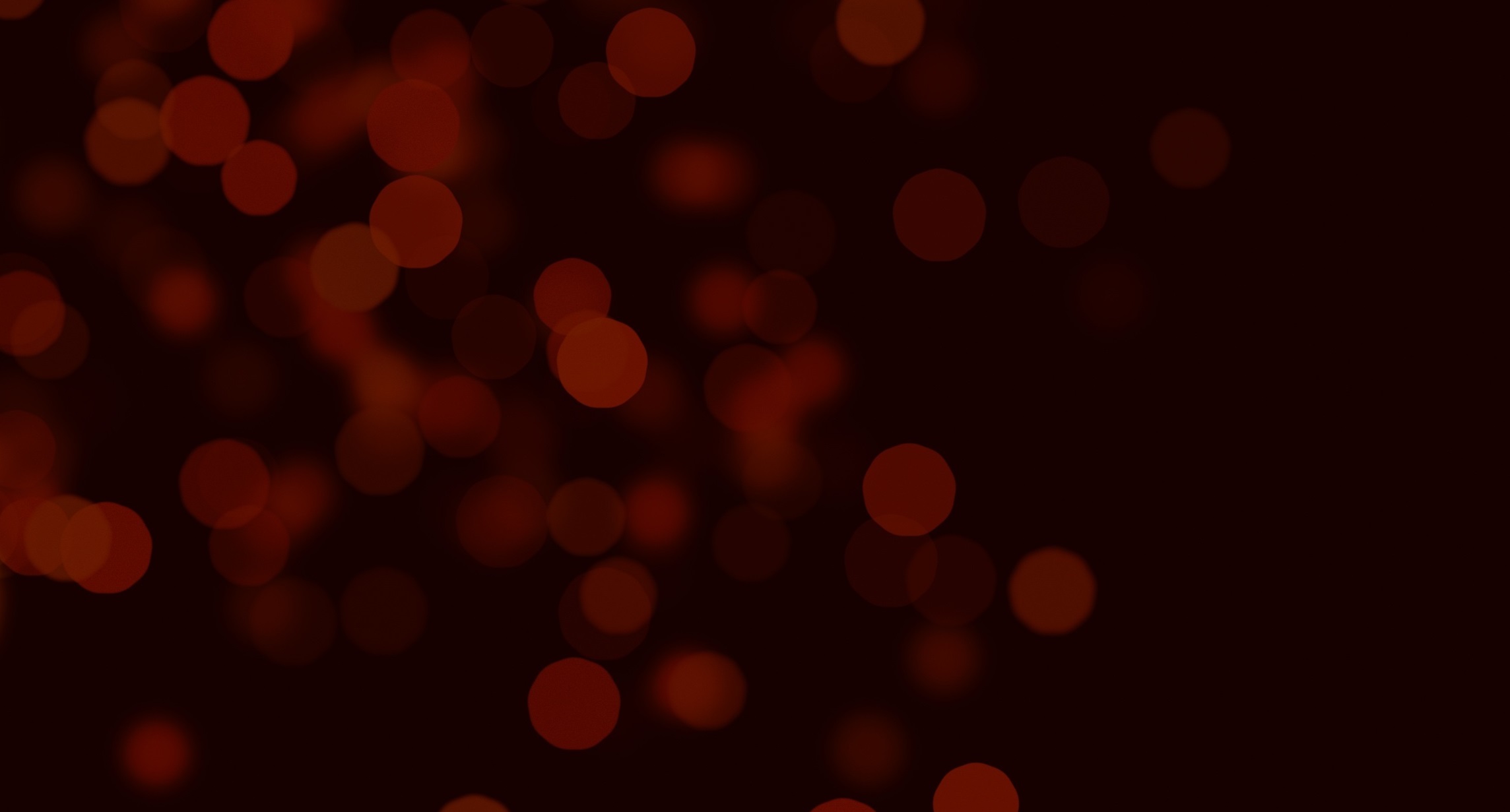 BUSINESS REPORT
年度工作总结汇报模板
感谢您观看
20XX.XX.XX
xxxxxx